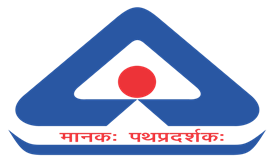 REVIEW OFTECHNICAL COMMITTEES – MED 08, MED 29, MED 32 & MED 39
Presented by:                               Shubham Tiwari, Sc.D, MED
Technical committees being handled
Quarterly meetings of the committees
Annual Plan Details
Continued..
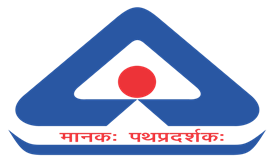 Working Panels and Working Groups Formulated
Continued…
NWIPs in Detail
Standards Review in Detail
https://docs.google.com/spreadsheets/d/1dHJdsECP1qUDFc5brhYUFFAduWETa50n/edit?gid=567049642#gid=567049642
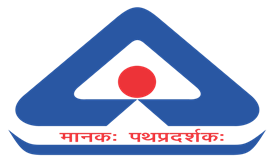 Inactive members
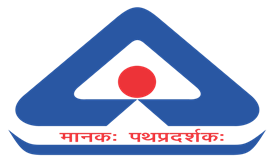 New MEMBERS CO-OPTED IN TC(s)
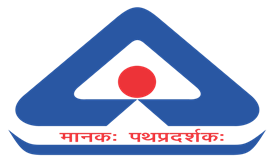 Seminar / Meetings planned at MoU Institutes/ Outside BIS HQ
3rd Quarter meeting of MED 29 along with Seminar in Nov 2024 at Guru Nanak Dev Engg. College, Ludhiana.

3rd Quarter meeting of MED 08 in Nov 2024 at IIT (ISM) Dhanbad.

4th Quarter meeting of MED 32 in Feb 2024 at National Physical Laboratory, New Delhi.
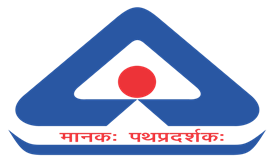 EXPERTS NOMINATED IN ISO TC/SC/WG
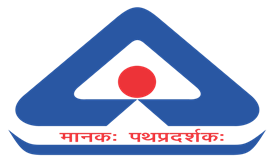